Советы Доктора Айболита
Разговор с детьми о здоровом образе жизни
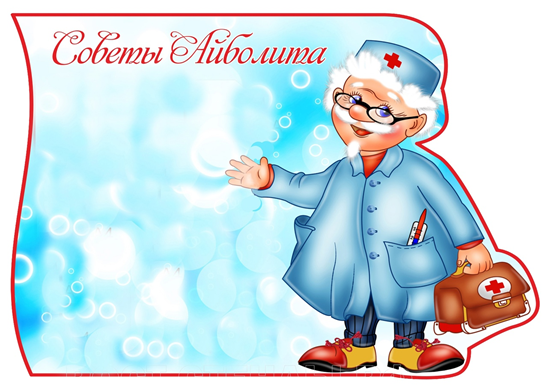 МБДОУ детский сад комбинированного вида № 19 
Составил: 
воспитатель Хоптяная Г.Н.
Цель  Формирование  представлений о здоровье как одной из главных ценностей человеческой жизниЗадачи
-Дать детям общее представление о здоровье
-Учить беречь свое здоровье и заботится о нем 
-Прививать стойкие культурно - гигиенических навыки
-Расширить знания детей о питании, его значимости, о взаимосвязи здоровья и питания
-Воспитывать положительные качества личности ребенка, нравственного и культурного поведения как мотивов укрепления здоровья
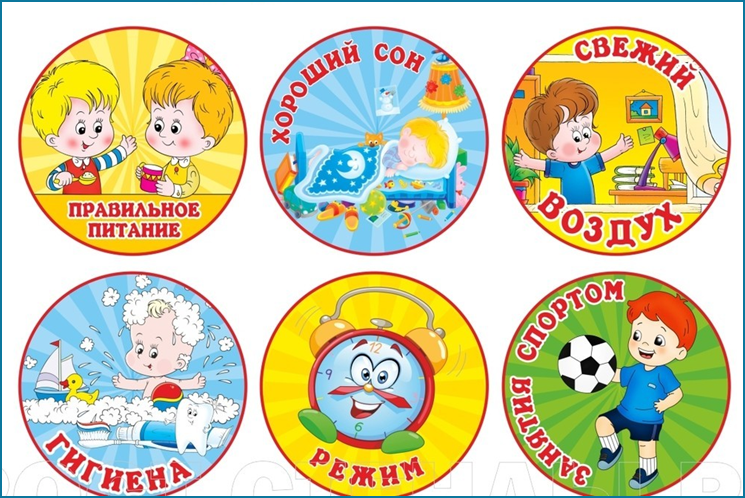 Правила-напоминания 
Во дворе играл в песок, 
Рядом ямку рыл щенок. 
Дома нужно очень быстро 
Вымыть ручки чисто-чисто. 

Часто врач спешит на помощь,
Где едят немытым овощ, 
Там живот болит, озноб,
А всему виной - микроб.

Лето - время закаляться,
Загорать, в реке купаться,
Но в веселье развлечений 
Не забудь о гигиене!
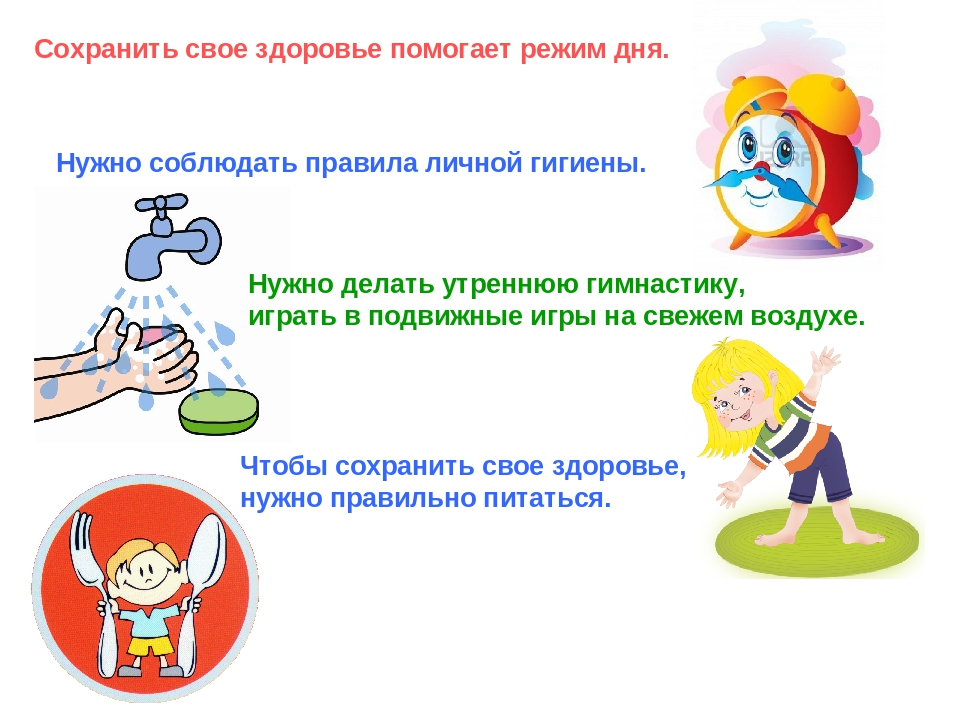 Да здравствует мыло душистое
И полотенце пушистое!
И зубной порошок.
И густой гребешок!
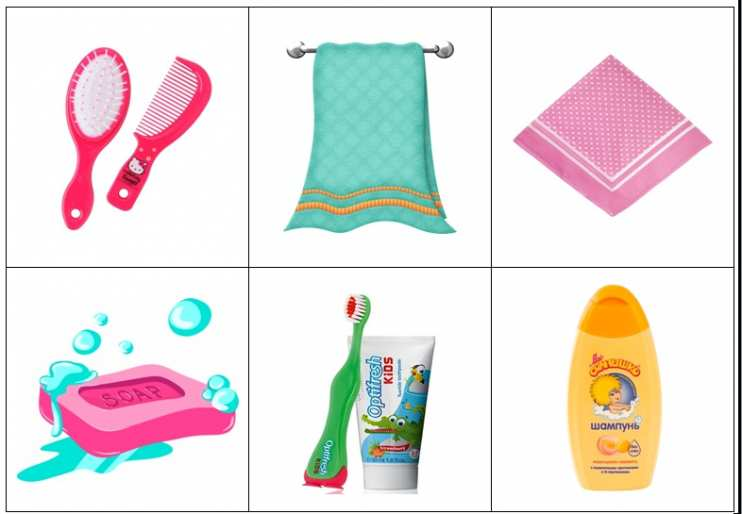 Повторим порядок умывания
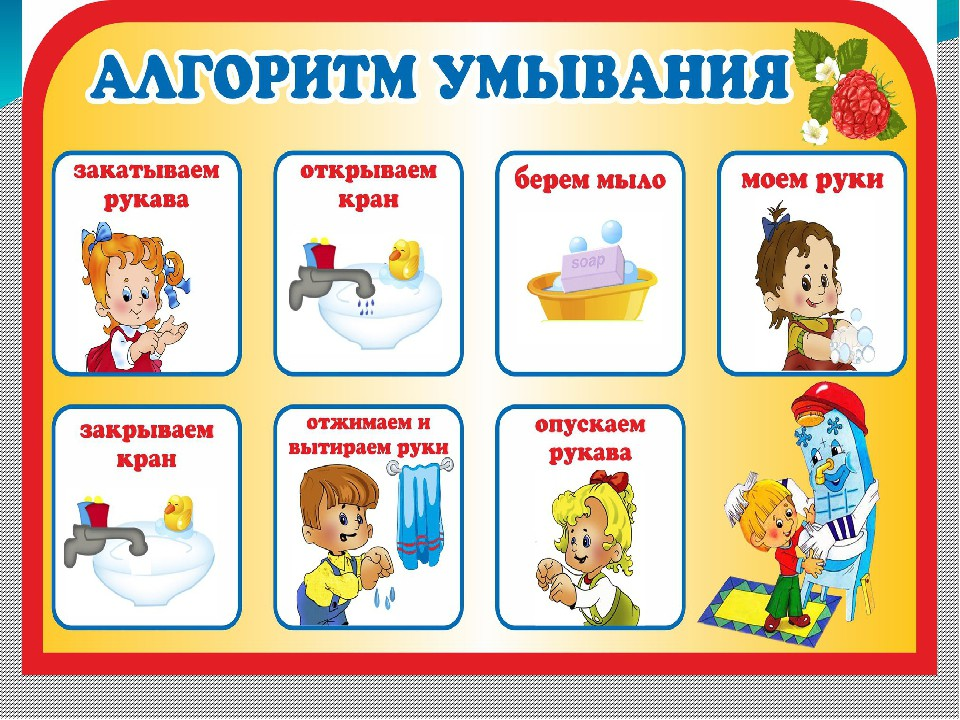 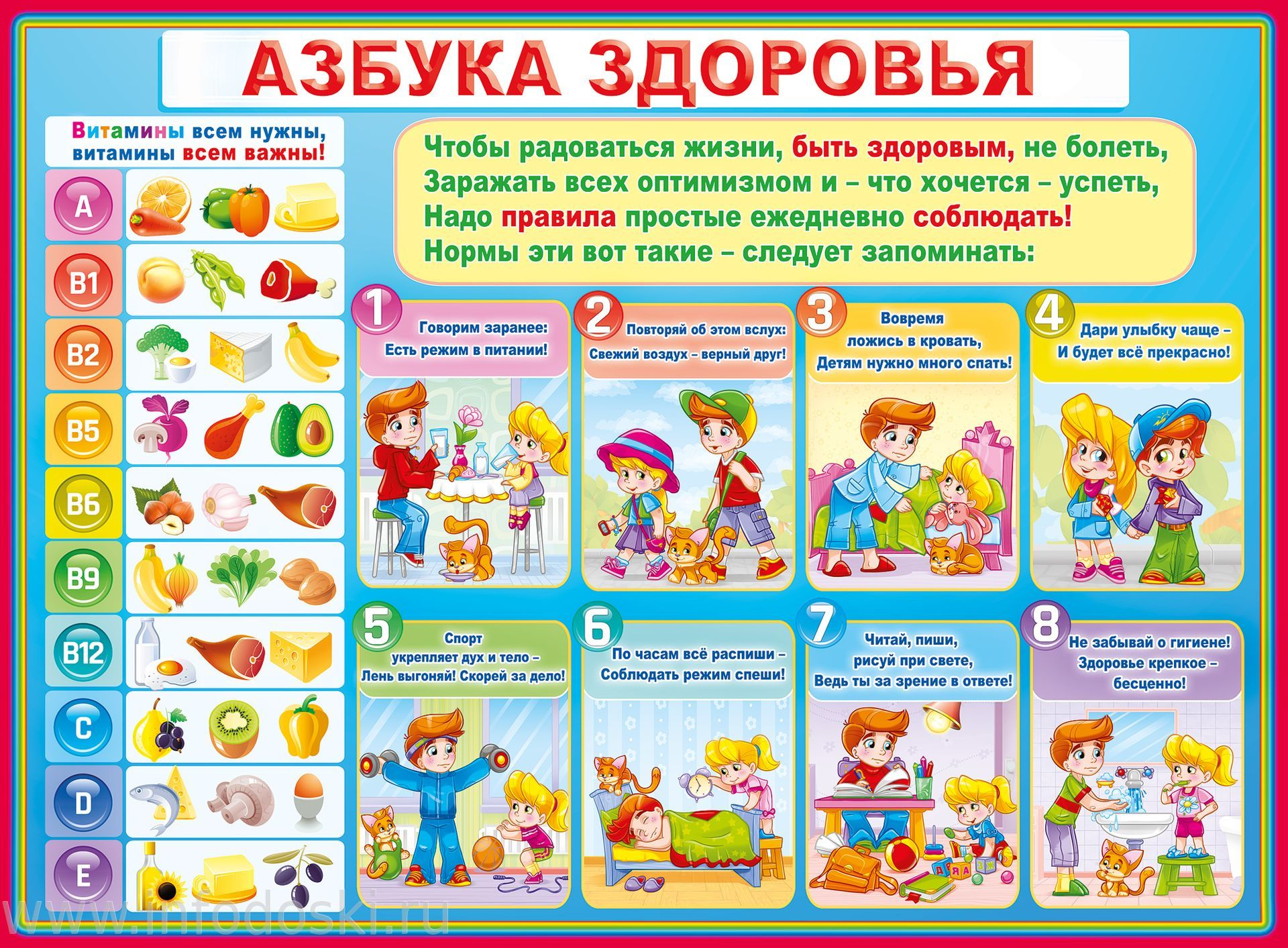 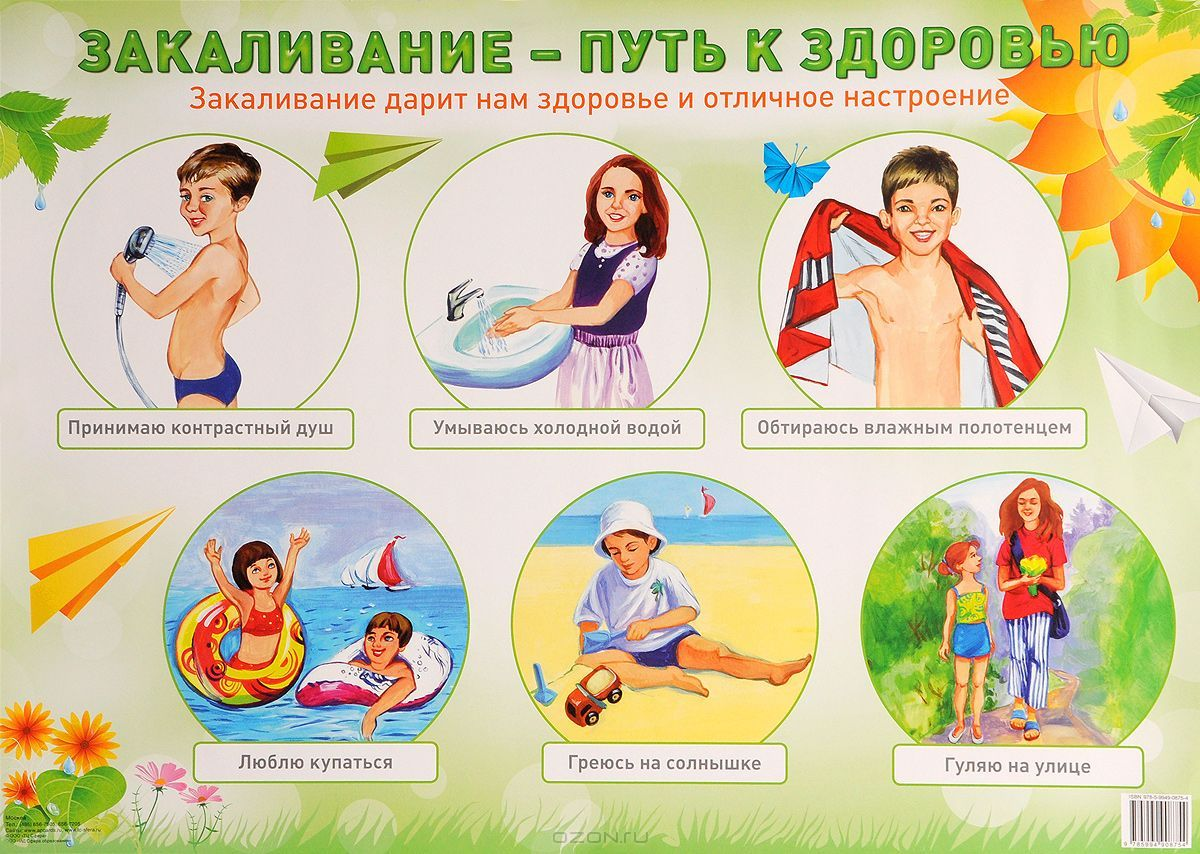 Азбука здоровья
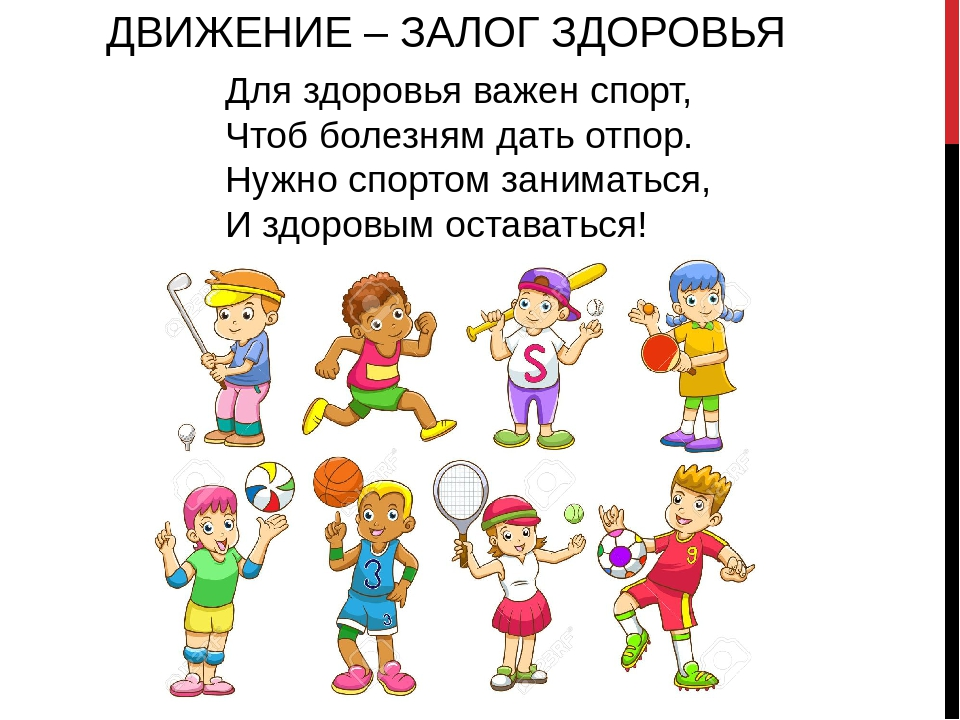 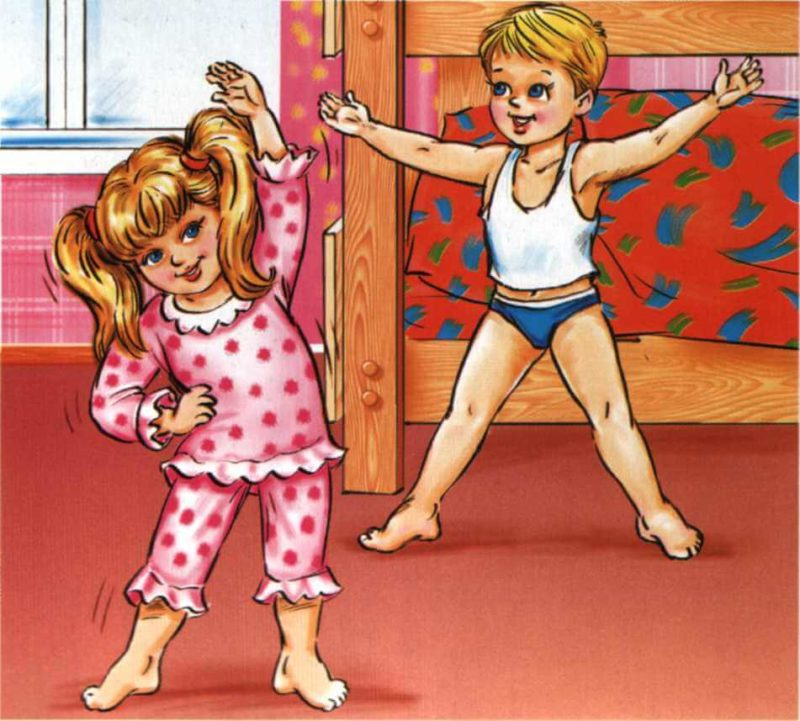 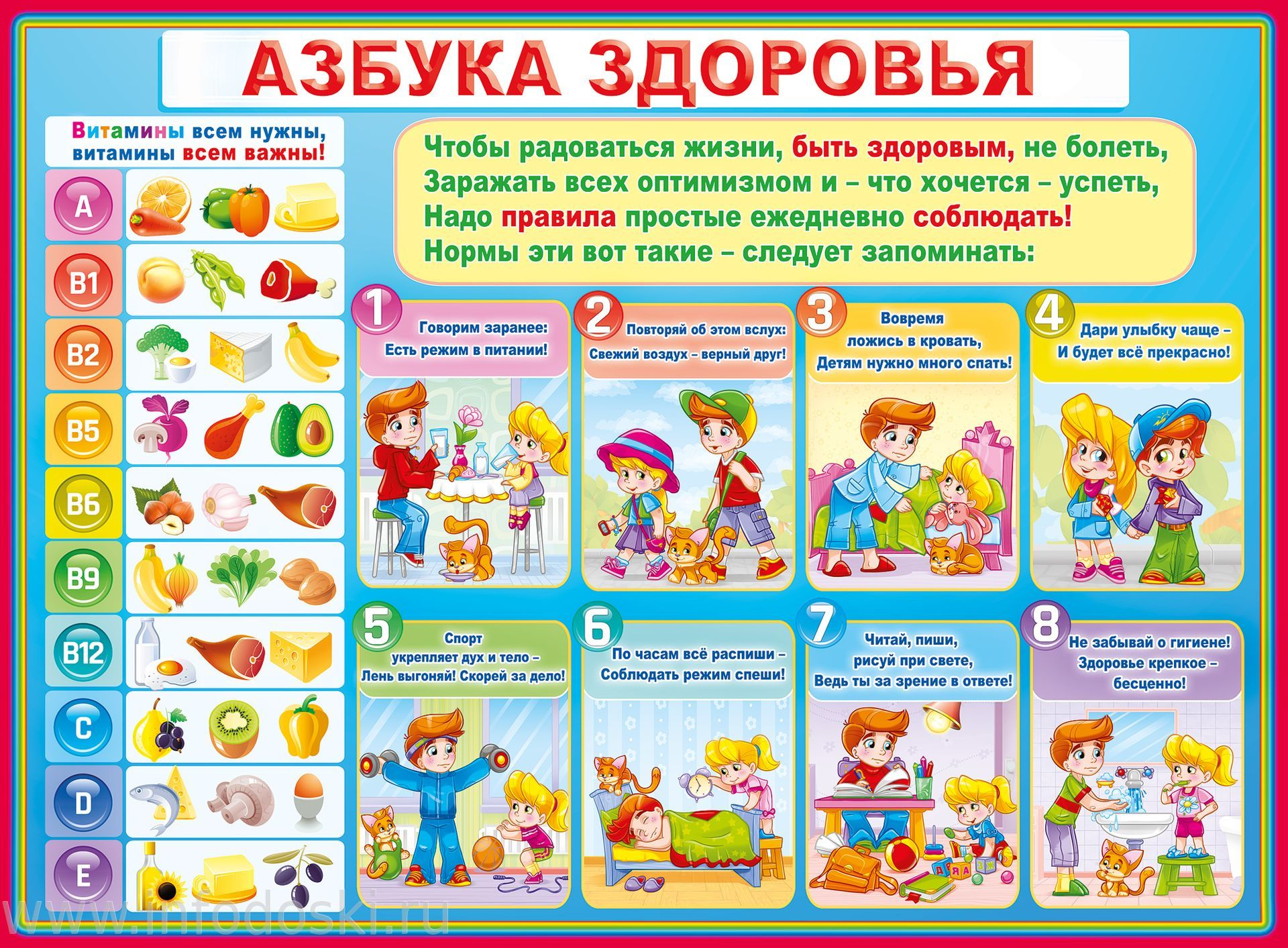 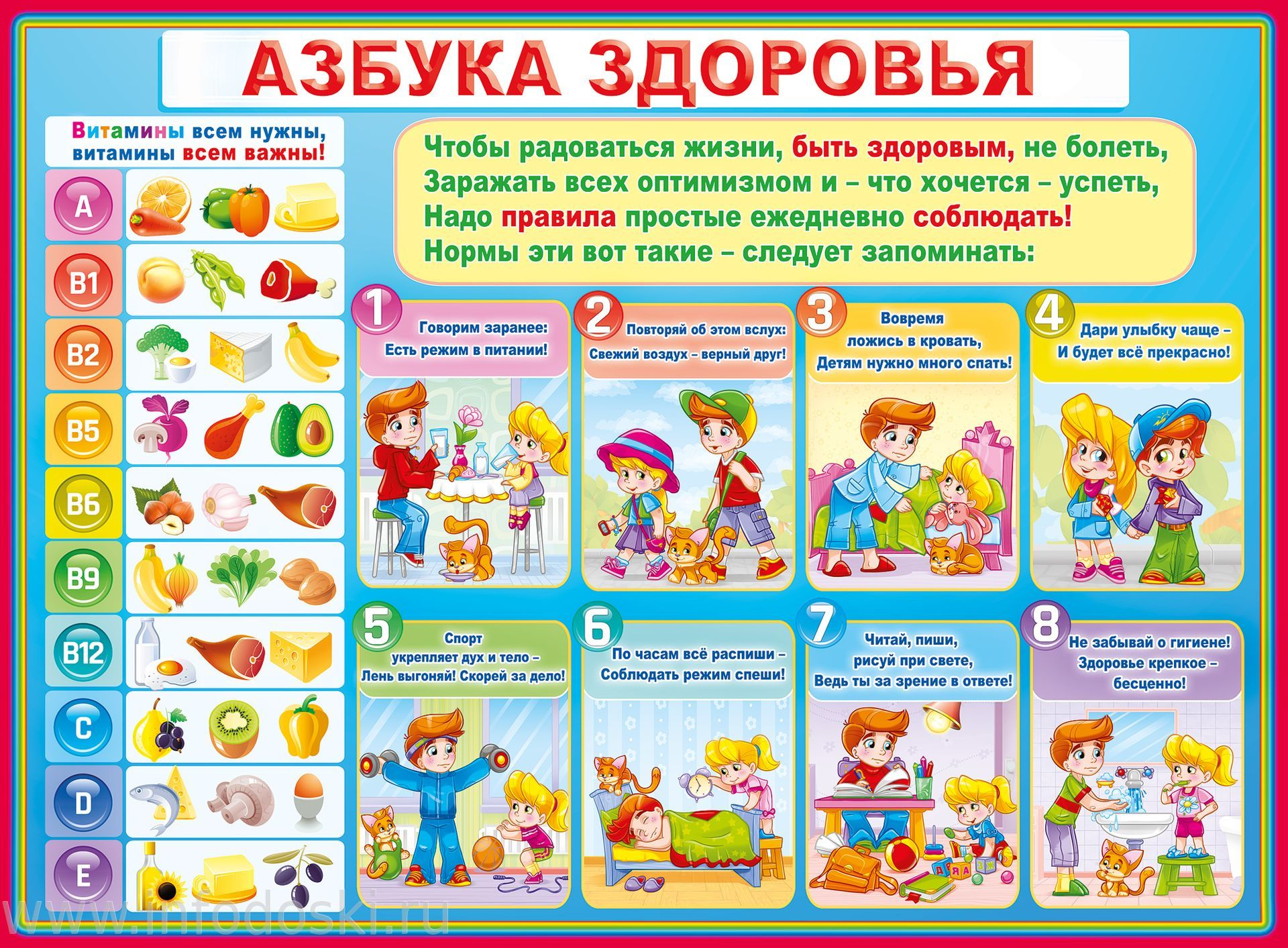 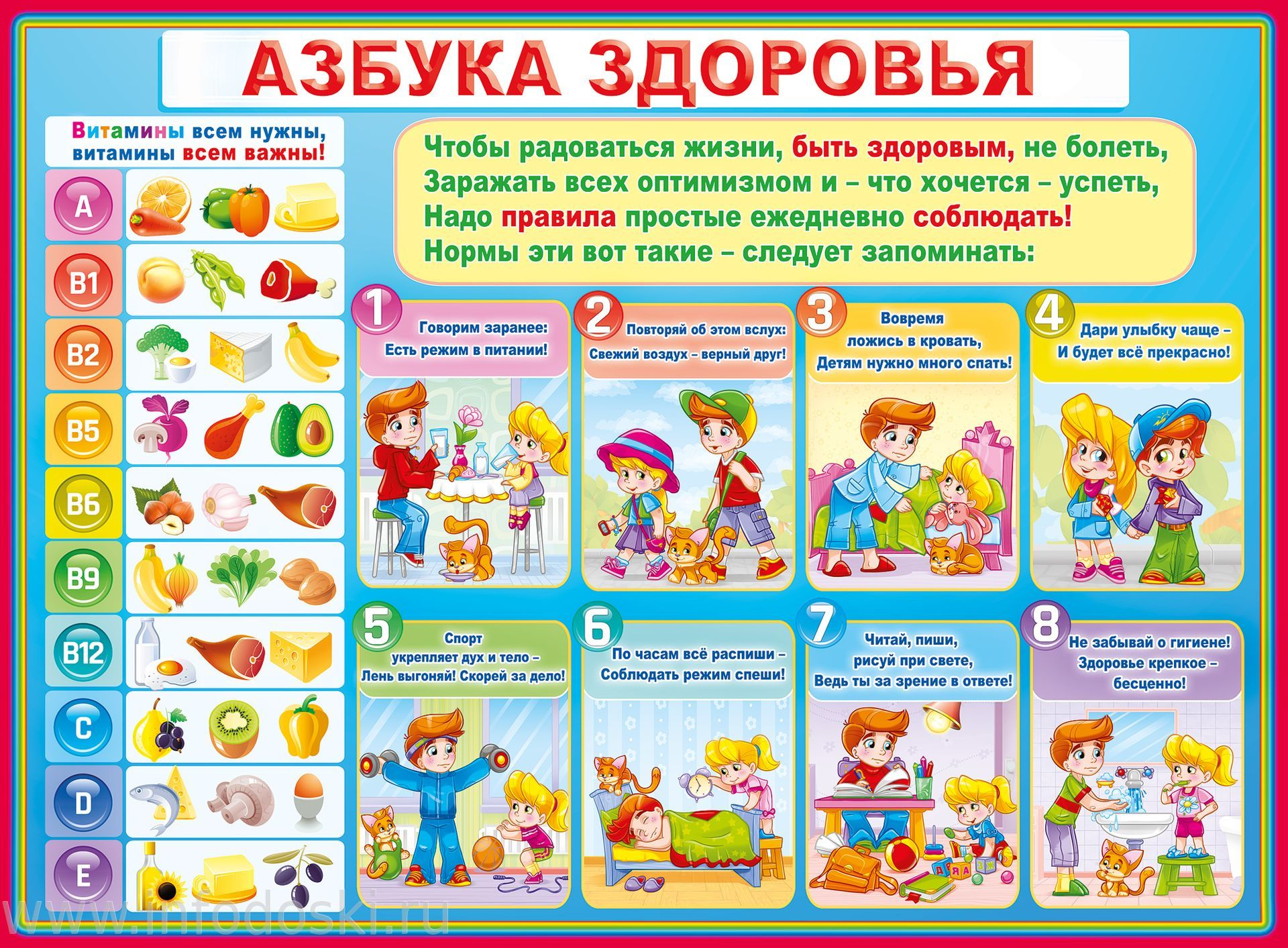 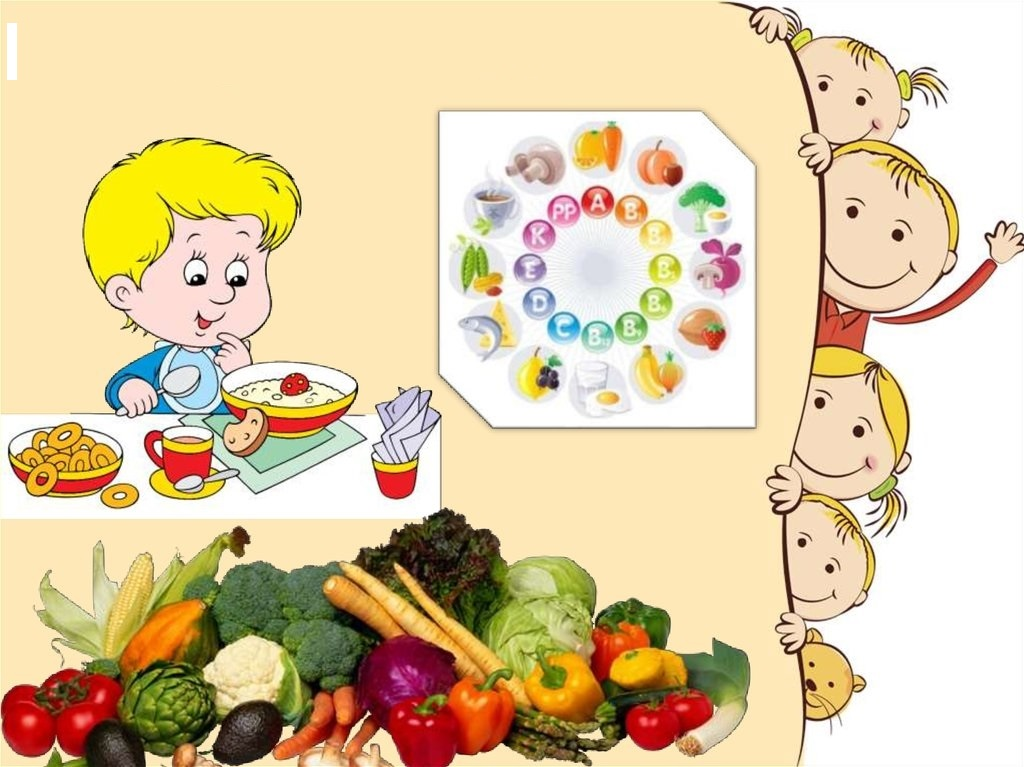 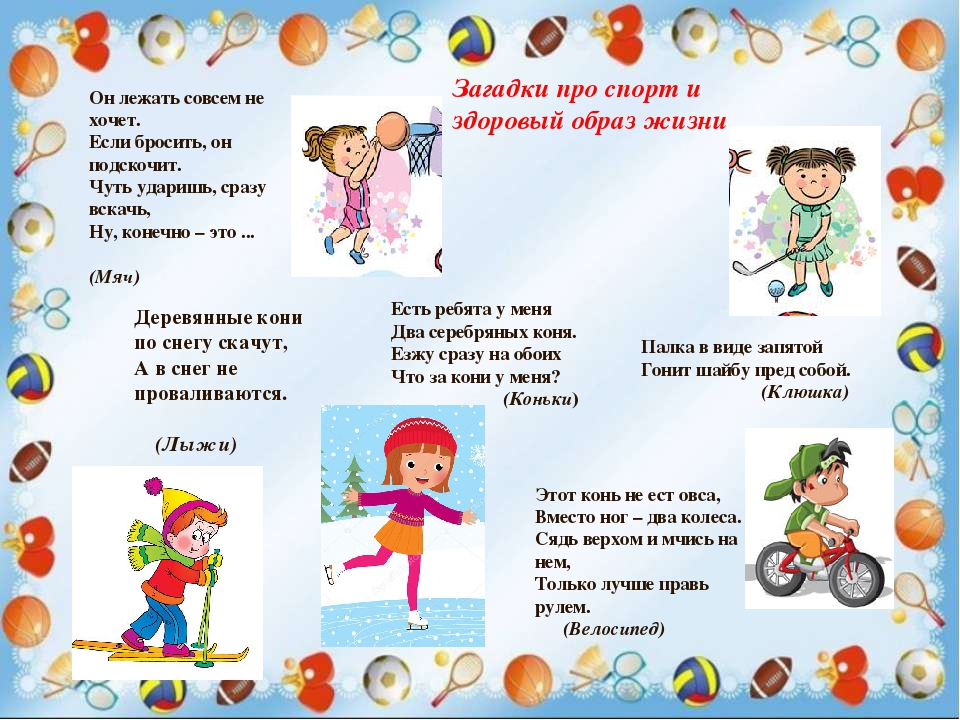 НАЗОВИ ЛИШНИЙ ПРЕДМЕТ
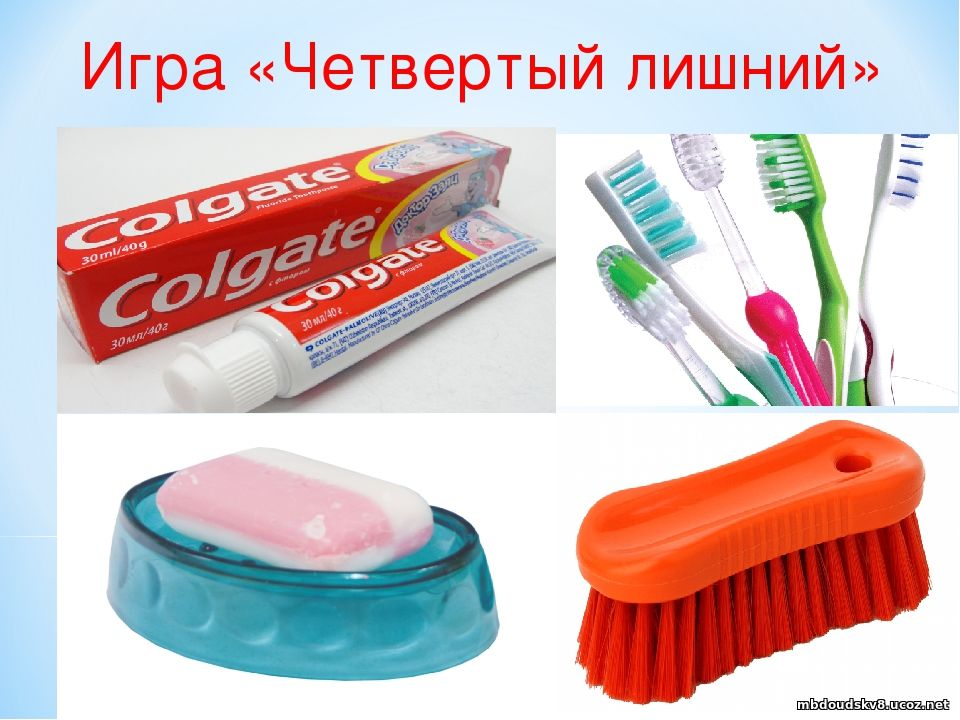 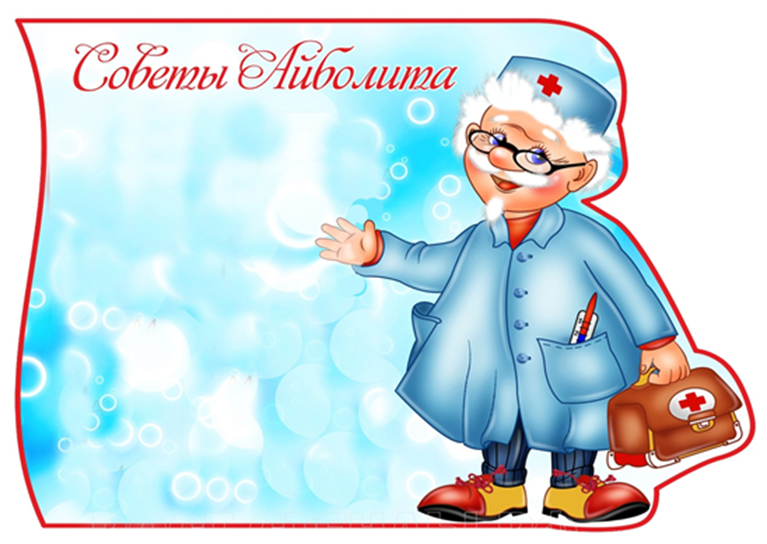 БУДЬТЕ ЗДОРОВЫ!